Introduction toOperating Systems(Summary)
Damian Gordon
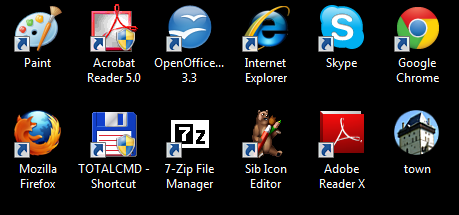 Software
Applications
OPERATING SYSTEM
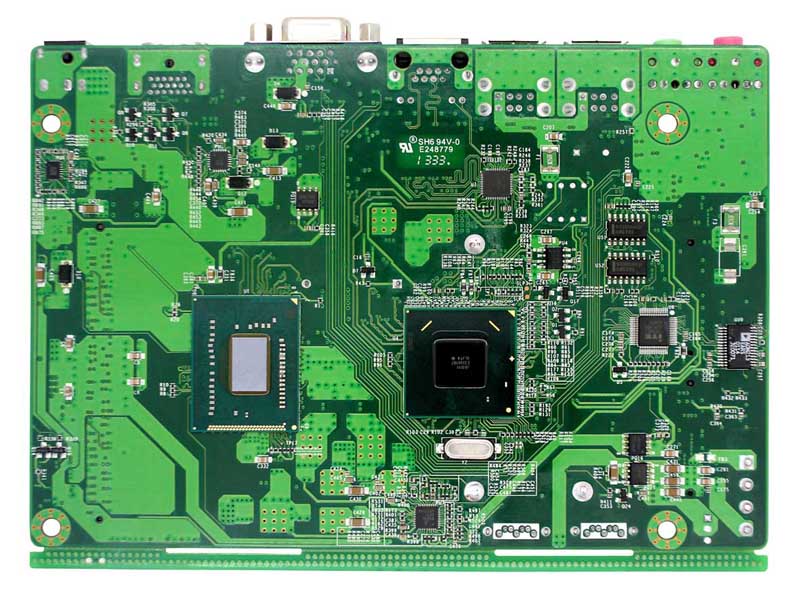 Computer
Hardware
Typical OS Architecture
User
Applications
Shell
Kernel
Hardware
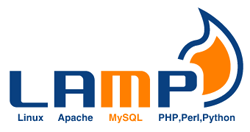 LAMP
User
Interface
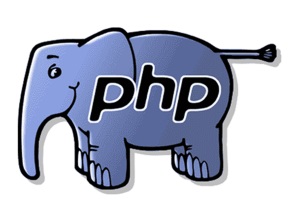 Python
Perl
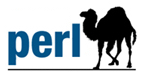 Php
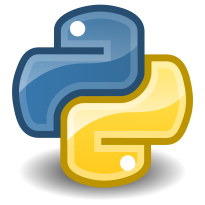 Web Server
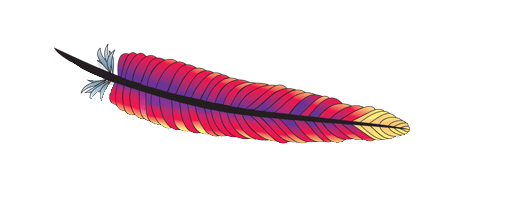 Apache
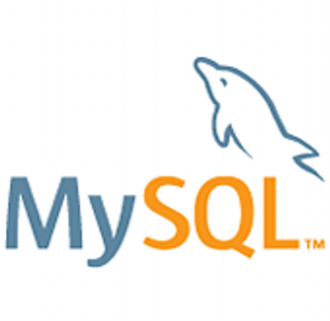 Database
MySQL
Operating System
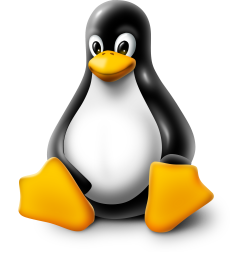 Linux
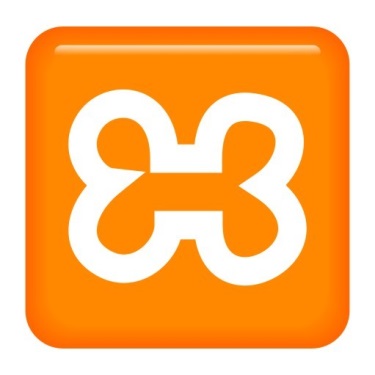 XAMPP
User
Interface
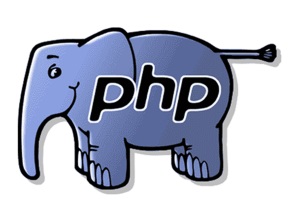 Python
Perl
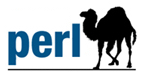 Php
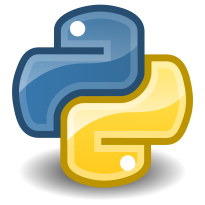 Web Server
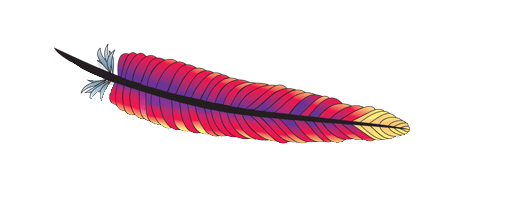 Apache
Database
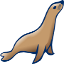 MariaDB
Operating System
X
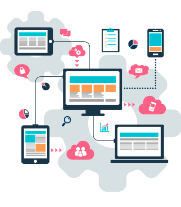 Cross-
Platform
Operating
System
File
Manager
Memory
Manager
Process
Manager
Device
Manager
Network
Manager
Password Hacking Attacks
Computer Security(Summary)
Damian Gordon
Operating
System
File
Manager
Memory
Manager
Process
Manager
Device
Manager
Network
Manager
Security
Manager
Operating System Security
The operating system uses a number of different ways to protect the system:

Your credentials (e.g. username and password)
Your authorisation (e.g. drwxr-x-r--)
Your location (e.g. inside/outside the LAN)
Your behaviour (e.g. deleting lots of files)
The firewall
Operating Systems Attacks
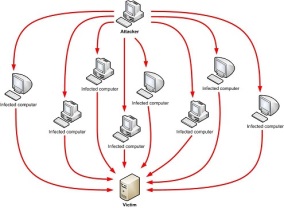 Intentional Attacks
Denial-of-Service (DoS) Attack
Wiretapping
Viruses
Worms
Trojans
Unintentional Attacks
Parallel writes
Unintentional Denial-of-Service (DoS)
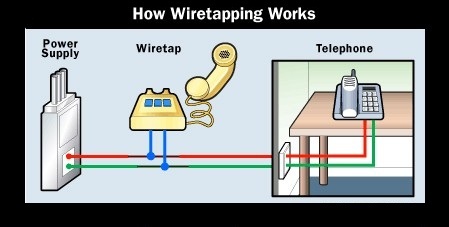 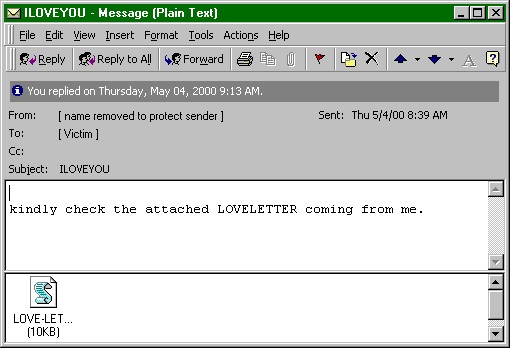 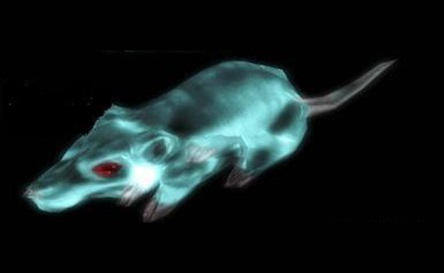 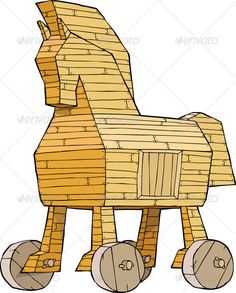 System Protection
System protection is multifaceted, four protection methods include:
Antivirus Software
Firewalls
Patch Management
Authentication
CAPTCHAs
reCAPTCHAs
Smart Cards
Biometrics
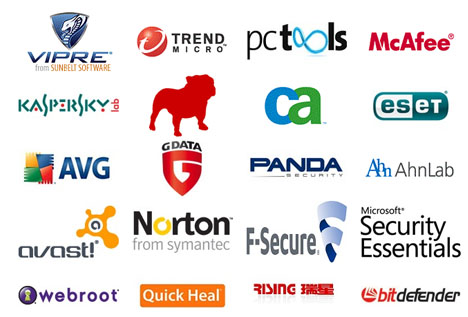 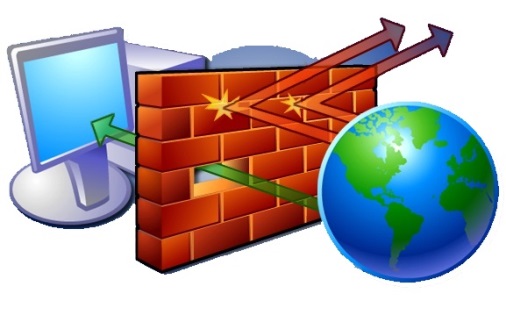 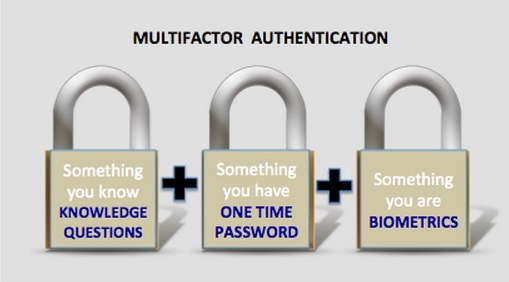 Data Structures(Summary)
Damian Gordon
Data Structures
Queue (FIFO)
Heap
Stack (LIFO)
Processor Management(Summary)
Damian Gordon
Processor Management
User 1
Process
1
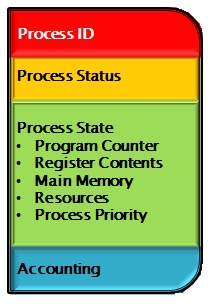 Running
Executable 1
User 2
Process
2
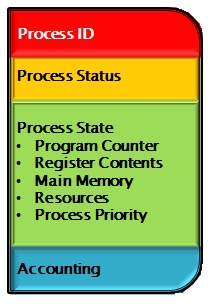 Running
Executable 1
Processor Management
The Processor Manager is made up of two sub-managers:
Job Scheduler
Process Scheduler
Job Scheduler
A group of processes is called a “job”

The Job Scheduler takes the group of processes (“jobs”)  

The Job Scheduler takes this group of process (“jobs”) and re-orders them on the basis of balancing Batch and Interactive processes
Job Scheduler
CPU Heavy
I/O Heavy
Job Scheduler
CPU Heavy
CPU Heavy
CPU Heavy
I/O Heavy
I/O Heavy
Process Scheduler
The operating system runs each process one at a time using the process scheduler

The process scheduler allows each process to run on the CPU for a given period of time (“RUNNING”), and then swaps that process out, and swaps another one into the CPU, and the initial process is set to “READY”

If the process is waiting for I/O for too long, the process is set to “WAITING”
Processor Management
Other statuses that a process can have are:
Job Scheduler
HOLD
FINISHED
RUNNING
Process Scheduler
READY
WAITING
Processor Management
JOB SCHEDULER
FINISHED
HOLD
Admitted
Exit
Scheduler
Dispatch
PROCESS SCHEDULER
READY
RUNNING
Interrupt
I/O or
Event  completion
I/O or
Event wait
WAITING
Process Scheduling Policies(Summary)
Damian Gordon
Process Scheduling Policies
Maximum Throughput
Minimize Response Time
Minimize Turnaround Time
Minimize Waiting Time
Maximise CPU Efficiency
Ensure Fairness For All Jobs
Process Scheduling Algorithms
First Come, First Served (FCFS)
Shortest Job Next (SJN)
Priority Scheduling
Shortest Remaining Time (SRT)
Round Robin
Multi-Level Queues
Seven Types of Deadlock
Deadlock on file requests
Deadlock in databases
Deadlock in dedicated device allocation
Deadlock in multiple device allocation
Deadlock in spooling
Deadlock in a network
Deadlock in disk sharing
File Management(Summary)
Damian Gordon
Track
Hard Disk
Block
v
v
v
Sector
File Management
Some definitions:
A FIELD is a collection of bytes that can be identified by a user, and has a type and size. 

A RECORD is a collection of related FIELDS.

A FILE is a collection of records.

A DIRECTORY (or FOLDER) is a special type of file that which has lists of files and their attributes.
Physical Storage Allocation
There are three main ways a file is physically stored in memory:

Contiguous Storage
Non-contiguous Storage
Indexed Storage
Contiguous Storage
Does it fit here?
YES
Non-contiguous Storage
extent
Indexed Storage
File 1
File 2
INDEX BLOCK:
Access Control Matrix
Network Management(Summary)
Damian Gordon
Computer Networks
When we hook up computers together using data communication facilities, we call this a computer network.
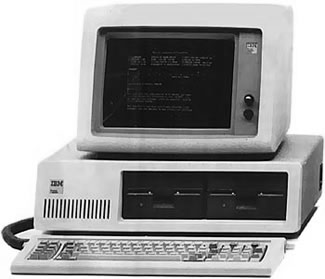 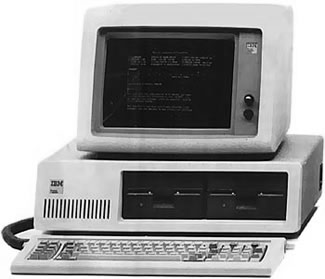 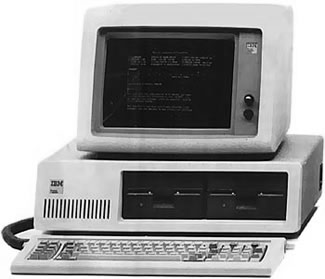 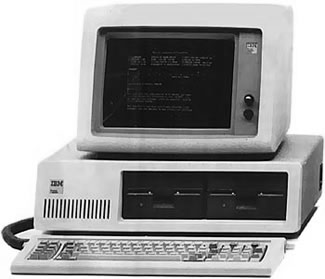 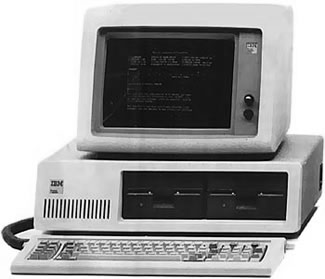 Computer Networks
A Site is a specific location in a network containing two or more computer systems.
A Host is a is a specific computer system in a site that provides services.
A Node is the name assigned to the host to identify it to other computers.
Network Topologies
Star
Ring
Bus
Tree
Hybrid Network Topologies
Star + Bus
Ring + Bus
Star + Ring
Network Types
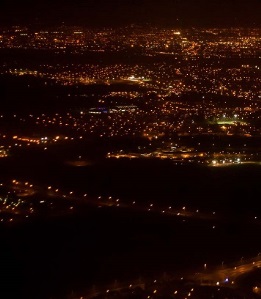 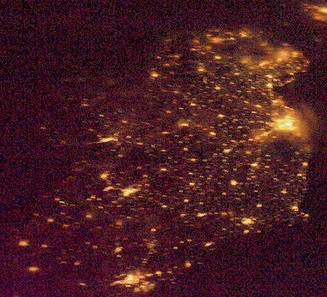 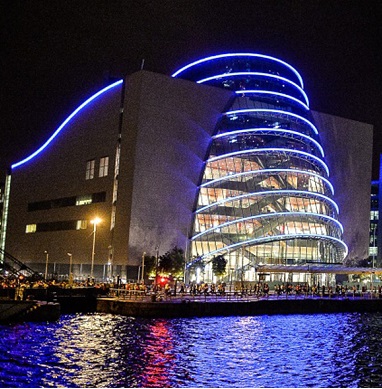 LAN
MAN
WAN
Memory Management(Summary)
Damian Gordon
Memory Management
Approximate number of clock cycles to access 
the various elements of the memory hierarchy.
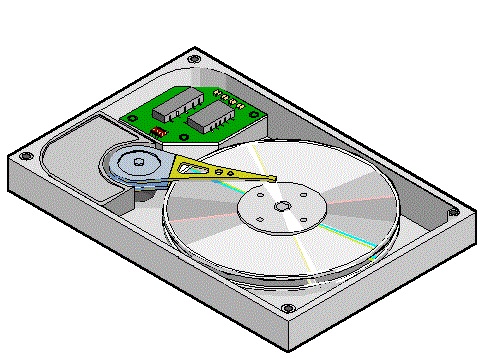 (SECONDARY
     MEMORY)
HARD DISK
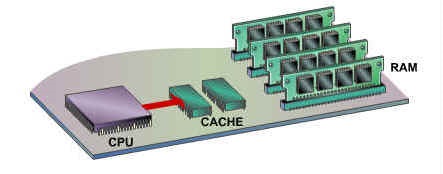 CACHE 1
(MAIN
     MEMORY)
2
101
103
107
Single-User System
If I create a program:




to be processed, it has
   to be writen entirely into
   Main Memory, in 
   contiguous space
MAIN
MEMORY
PROGRAM 1
200K
available
Fixed Partitions
PARTITION 1
100K
PARTITION 2
25K
250K
PARTITION 3
25K
PARTITION 4
50K
PARTITION 5
50K
Fixed Partitions
Let’s add some jobs in:
PARTITION 1
PROGRAM 1
100K
INTERNAL FRAGMENTATION
PROGRAM 2
PARTITION 2
25K
250K
PARTITION 3
EMPTY PARTITION
25K
PROGRAM 3
PARTITION 4
50K
INTERNAL FRAGMENTATION
PARTITION 5
EMPTY PARTITION
50K
Dynamic Partitions
Let’s add some jobs in:
PROGRAM 1
PROGRAM 2
PROGRAM 5
250K
EXTERNAL FRAGMENTATION
PROGRAM 4
Partitions
If the Memory Manager wants a FIRST-FIT ALGORITHM then it stores a table in order of memory locations.
If the Memory Manager wants a BEST-FIT ALGORITHM then it stores a table in order of size of memory locations.
Deallocating space
1. There are jobs either side of the freed space:
200-250
PROGRAM 5
PROGRAM 5
200-250
250-300
PROGRAM 3
PROGRAM 3
250-300
300-315
PROGRAM 6
300-315
315-340
PROGRAM 4
PROGRAM 4
315-340
340-355
340-355
355-380
PROGRAM 8
PROGRAM 8
355-380
Deallocating space
2. There are is a job on one side, and it’s free on the other side of the freed space:
200-250
PROGRAM 5
PROGRAM 5
200-250
250-300
PROGRAM 3
PROGRAM 3
250-300
300-315
PROGRAM 6
300-355
315-355
355-380
PROGRAM 8
PROGRAM 8
355-380
Deallocating space
3. There are no jobs on either side of the freed space:
200-250
PROGRAM 5
PROGRAM 5
200-250
250-300
250-355
300-315
PROGRAM 6
315-355
355-380
PROGRAM 8
PROGRAM 8
355-380
Memory Management: Virtual Memory(Summary)
Damian Gordon
Virtual Memory
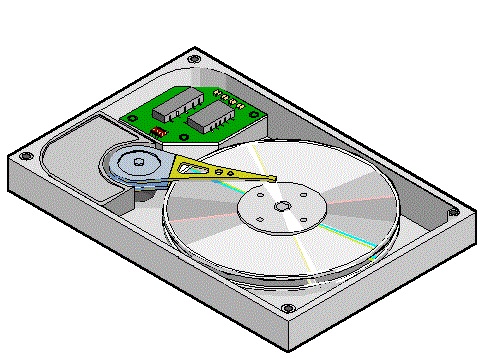 (SECONDARY
     MEMORY)
HARD DISK
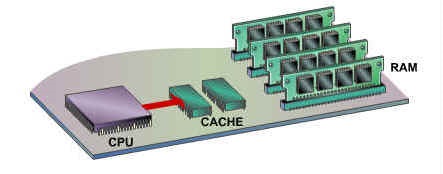 CACHE 1
Computer programs are stored here
(MAIN
     MEMORY)
Then they are moved to here
Until they need to be executed
2
Virtual Memory
In modern operating systems, before a job is loaded into main memory, it is divided into chunks, called PAGES.
Job 3
Page 1
Page 2
Page 3
Page 4
Page 5
Page 6
Page 7
Virtual Memory
Each PAGE is loaded into memory locations called PAGE FRAMES.
MAIN
MEMORY
Page Frame 1
Page Frame 2
Page Frame 3
Page Frame 4
Page Frame 5
200K
available
Page Frame 6
Page Frame 7
Page Frame 8
Page Frame 9
Page Frame 10
Virtual Memory
Consider a program that 350 bytes, and the page size is 100 bytes.
Main
Memory
Operating
System
Job 1:
350 bytes
Page 0
A little bit of internal fragmentation
Page 1
Page 2
Page 2
Page 3
Page 0
Page 1
Page 3
Device Management(Summary)
Damian Gordon
Device Management
The main functions of the device manager are:
Monitor the status of all devices, including storage drives, printers and other peripherals
Enforce pre-set policies on which process gets which device for how long
Deal with the allocation of devices to processes
Deal with the de-allocation of devices to processes, both at a temporary basis (e.g. when the process is interrupted) and on a permanent basis (e.g. when the process is completed).
Device Management
There are three main types of devices:

Dedicated Devices


Shared Devices


Virtual Devices
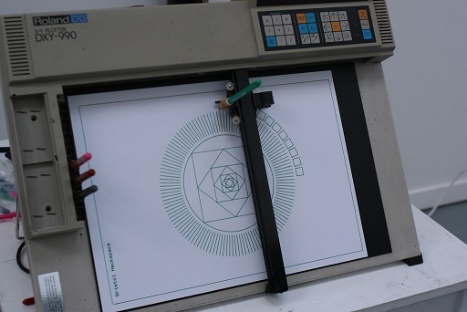 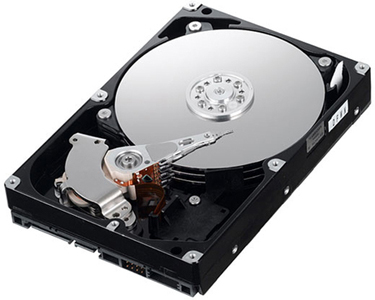 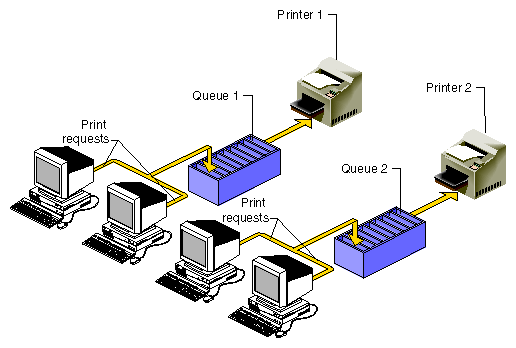 Device Management
Two types of disks:

Magnetic Disks – have magnetised “beads” that are either N-S (1) or S-N (0). The disk head reader reads magnetic fields. Has multiple tracks, and have different sector sizes.

Optical Disks – have indented areas called pits (0) and non-indented areas called lands (1). Has a single track, and has equal sector sizes.
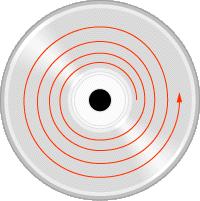 Device Management
Magnetic Disks                     Optical Disks
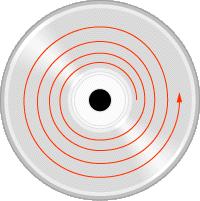 Device Management
We’ll look at two magnetic disk configurations:

Mobile-Head Magnetic Disk Storage

Fixed-Head Magnetic Disk Storage
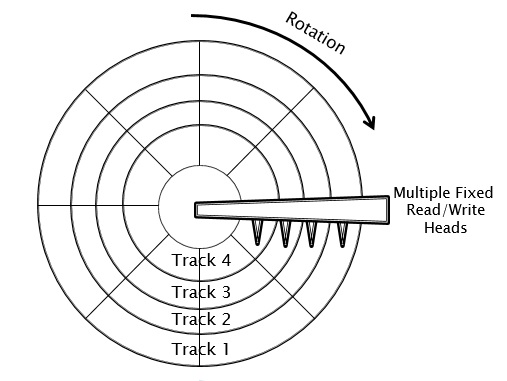 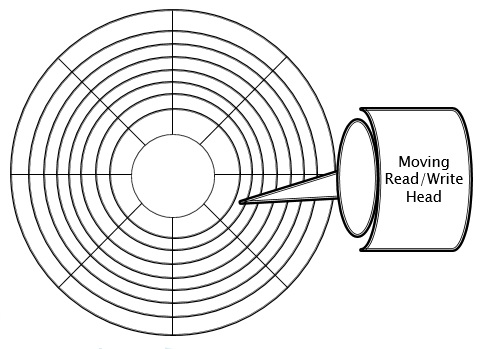 Device Management
Writing to disk:

One surface at a time (Case 1)

One track at a time (Case 2)
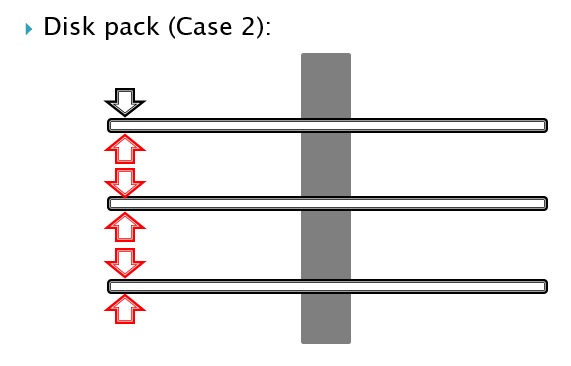 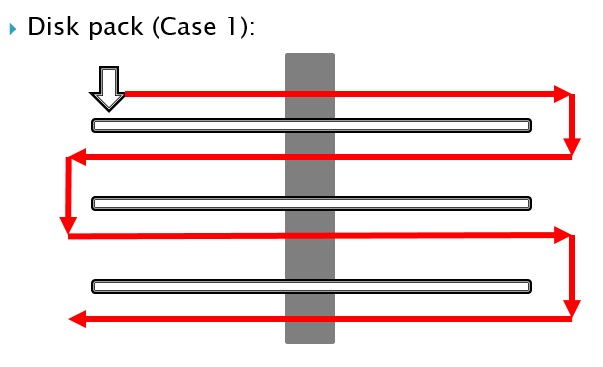 Device Management
Optical Disk Storage:

Three important performance measures are:

Data Transfer Rate - amount of data that can be read from the disk. 
Average Access Time - how long (on average) it takes to move the disk head to a specific place on the disk.
Cache Size – measures re-read ability.
Device Management
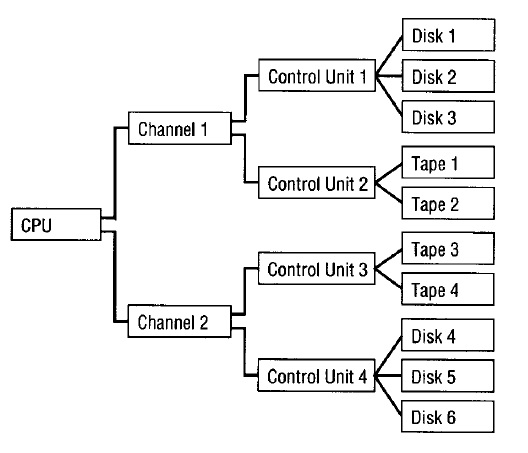 Device Management
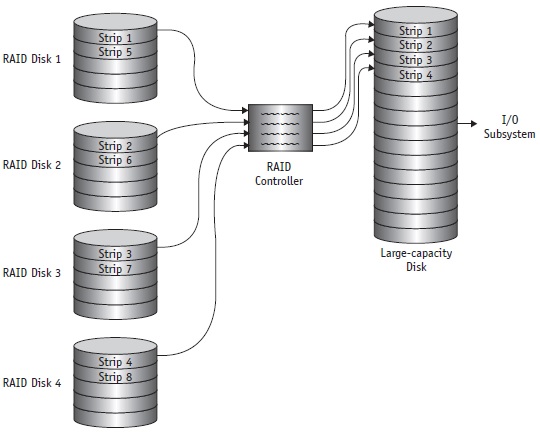 Linux (Summary)
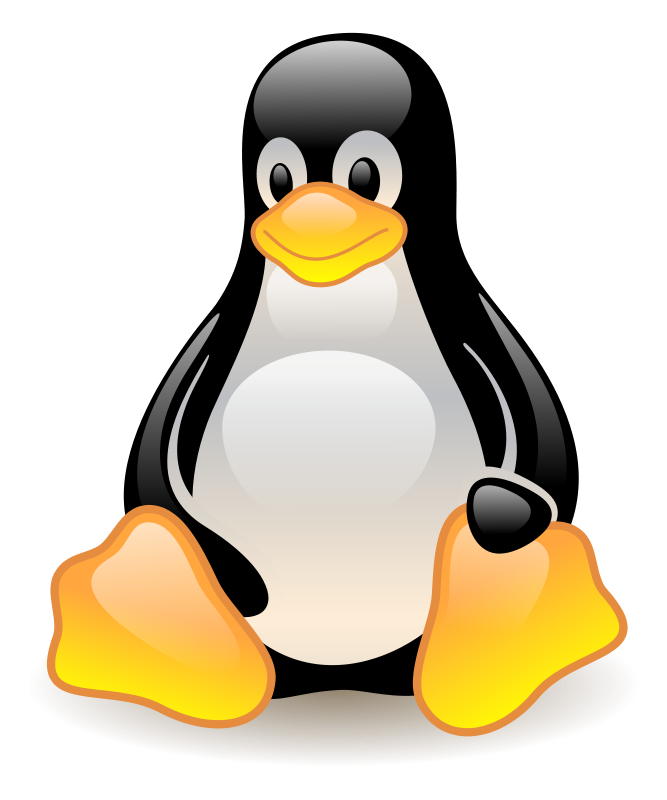 Damian Gordon
Linus Benedict Torvalds
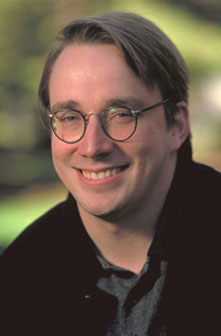 Born: December 28, 1969 (age 45)
Born in Helsinki, Finland
Chief developer on the Linux kernel
Created the revision control system Git
2014 IEEE Computer Society Computer Pioneer Award
Design Goals of Linux
The three design goals of Linux are:

Modularity
Simplicity
Portability
Linux: Processor Management
Linux does JOB SCHEDULING and PROCESS SCHEDULING as we have discussed before.

Linux also has fork() and exec()

fork() gives the user to create a copy of an executing program.

exec() overwrites an existing program, but doesn’t change the process id (pid).
[Speaker Notes: https://en.wikipedia.org/wiki/Linux_kernel]
Linux: Processor Management
[Speaker Notes: https://en.wikipedia.org/wiki/Linux_kernel]
Linux: File Management
A typical Linux file structure is:
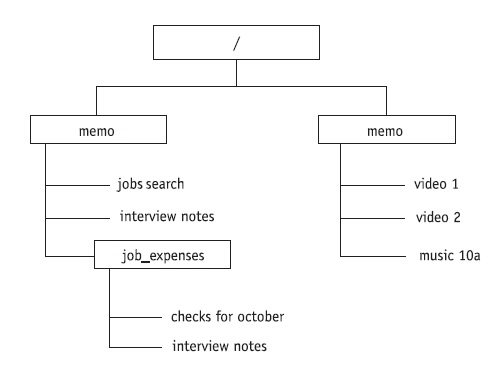 [Speaker Notes: https://en.wikipedia.org/wiki/Linux_kernel]
Linux: Memory Management
Linux allocated 1GB for the kernel, and 3GB for executing processes.
The 3GB address space is divided into:
Process code
Process data
Shared library data used by processes
Stack used by process
[Speaker Notes: https://en.wikipedia.org/wiki/Linux_kernel]
Linux: Memory Management
Each virtual address in memory is stored as four elements: Main Directory, Middle Directory, Page Table Directory, Page Frame
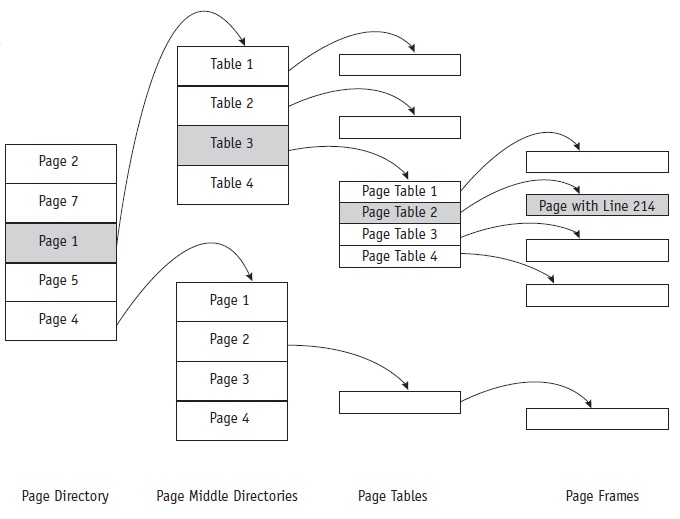 [Speaker Notes: https://en.wikipedia.org/wiki/Linux_kernel]
Linux: Device Management
Linux is device independent, which improves its portability from one system to another.
Device drivers supervise the transmission of data between main memory and the peripheral unit.
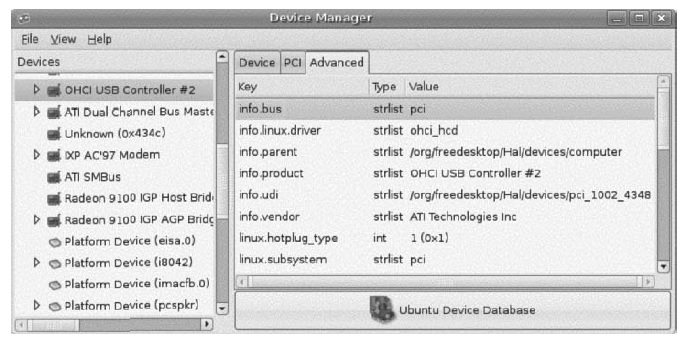 [Speaker Notes: https://en.wikipedia.org/wiki/Linux_kernel]
Linux: Device Management
A device driver (or driver) is a computer program that operates or controls a particular type of device that is attached to a computer.
A driver provides a software interface to hardware devices, enabling operating systems and other computer programs to access hardware functions without needing to know precise details of the hardware being used.
[Speaker Notes: https://en.wikipedia.org/wiki/Linux_kernel]
Thanks!